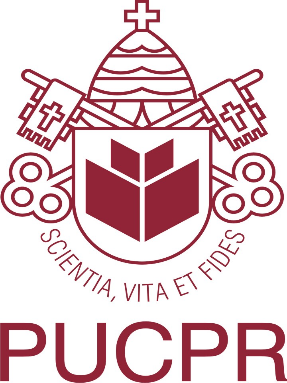 ESCOLA DE EDUCAÇÃO E HUMANIDADES
PROGRAMA DE PÓS-GRADUAÇÃO EM EDUCAÇÃO
Aprendizagem e Avaliação na Sociedade Digital
Lúcia Amante – Universidade Aberta, Portugal 

Lucia.Amante@uab.pt
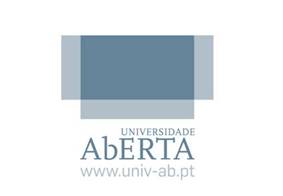 Aula 1 – 21 de setembro de 2017
Tema: Apresentação da disciplina

Objetivos:
- Conhecer o grupo 
- Apresentar os objetivos da disciplina
- Apresentar e discutir a metodologia de trabalho
- Apresentar e discutir a proposta de avaliação 

Metodologia:
Ficha de apresentação – preenchimento e breve partilha com o grupo
Apresentação da disciplina pela docente
Discussão da metodologia de trabalho e da avaliação proposta
Ementa
Com os novos cenários de aprendizagem decorrentes do desenvolvimento tecnológico e em particular da Web 2.0, torna-se necessário repensar o processo de ensino-aprendizagem e as práticas docentes, designadamente ao nível de estratégias de avaliação, alinhadas com paradigmas mais recentes, onde novos conceitos e perspetivas dão lugar a uma nova cultura de avaliação. Esta nova perspetiva, opõe-se à “cultura psicométrica do teste” e tem por base o construtivismo social, encarando o estudante como um participante ativo que partilha a responsabilidade pelo processo de aprendizagem, que se envolve na avaliação, que, por sua vez, deve assumir múltiplas e diversificadas formas. Que novos conceitos emergem nesta abordagem? Que modelos podem ancorar esta nova cultura de avaliação? Como desenhar um sistema de avaliação que garanta a qualidade desta nova abordagem? Como podem os novos media digitais contribuir para uma avaliação mais relevante? Partindo do trabalho empírico desenvolvido em pesquisas neste âmbito e do quadro conceptual do modelo PrACT (Amante; Oliveira & Tinoca, 2017) estas são algumas das questões que a disciplina pretende abordar, tendo em vista a procura de respostas que se adequem aos contextos específicos atuais em que a avaliação tem lugar.
Objetivos
Perspetivar os novos contextos de aprendizagem da sociedade digital
Discutir novas perspetivas de avaliação
Caracterizar a avaliação como um processo de assistência à aprendizagem
Perspetivar a especificidade da avaliação em contexto digital;
Analisar e caracterizar instrumentos de avaliação alternativos
Aplicar o modelo PrACT na análise/conceção de designs de avaliação  
     pedagógica em contexto digital.
Conteúdos programáticos
Novos contextos de aprendizagem na sociedade digital
Avaliação Pedagógica: Atuais perspetivas
A avaliação como um processo socialmente construído: Erro e feedback.
Avaliação Pedagógica Digital: O modelo PrACT. Contexto e fundamentação.
Instrumentos e estratégias de avaliação pedagógica no contexto da cibercultura.
Design de avaliação à luz do Modelo PrACT (Praticabilidade, Autenticidade, Consistência e Transparência).
Metodologia
Avaliação - Foco
Avaliação - Intervenientes
Hetero-avaliação
Autoavaliação
Referências Bibliográficas
Amante, L. (2011) A Avaliação das Aprendizagens em Contexto Online: O e-portefólio como Instrumento Alternativo ". In Paulo Dias & António Osório (Orgs.) Aprendizagem (In)Formal na Web Social. Centro de competência da Universidade do Minho, Braga https://www.researchgate.net/publication/260677333_A_AVALIAO_DAS_APRENDIZAGENS_EM_CONTEXTO_ONLINE

Amante, L & Oliveira, I. (2016). (Coords.) Avaliação das Aprendizagens: Perspetivas, contextos e práticas. Lisboa: Universidade Aberta-LE@D). https://repositorioaberto.uab.pt/handle/10400.2/6114

Cruz, C., Araújo, I., Pereira, l. & Martins, M. L. (2010). Uma Abordagem da Avaliação online no Ensino Superior: e-portfolios em Redes Sociais. EDUSER revista de Educação, 2(2), 3-27. http://hdl.handle.net/10198/3959 

Pereira, A., Oliveira, I, Tinoca, L., Pinto, M. C., Amante, L. (2015). Avaliação alternativa digital: conceito e caraterização em contextos digitais. In Desafios da avaliação digital no Ensino Superior. . Lisboa: Universidade Aberta (6-34)https://repositorioaberto.uab.pt/handle/10400.2/5774 
Pinto, J. (2016)"A avaliação em educação: Da linearidade dos usos à complexidade das práticas", in: L.Amante & I.Oliveira (coords) "Avaliação das Aprendizagens: Perspetivas , contextos e práticas. Lisboa: Le@D, Universidade Aberta (3-40). https://goo.gl/IWwZc8

Silva, M. ; Santos, E. (2011). Avaliação da aprendizagem em educação online. Edições Loyola: São Paulo (pp.537)

Silva, V. L.. G. e Amante, L. (2015) -“ Objetos da Escola? Quando novos personagens entram em cena”,  in Archivos analíticos de políticas educativas, vol. 23, n.º 54. Brasil.
http://epaa.asu.edu/ojs/article/view/1904
Uchôa,KátiaC,Uchôa, Joaquim Quinteiro(2012). Uma Análise sobre Avaliação Colaborativa em Fóruns de Discussão. CINTED--‐UFRGS. Novas Tecnologias na Educação. V.10Nº 3, dezembro, http://www.cinted.ufrgs.br/ciclo20/artigos/1b-katia.pdfVonderwell, Selma; Liang, Xin; Alderman, Kay (2007). Asynchronous DIscussions and assessment in Online Learning. Journal of Research on Technology in education; Srping 2007; 39, 3; Proquest Education Journals, p 309. http://onlinelearningcurriculumcommittee.pbworks.com/f/vonderwell.pdf